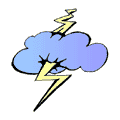 Nitrogen in
the air
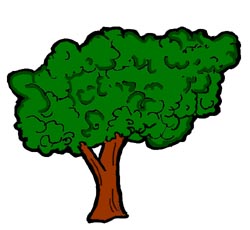 nitrogen fixing plant
eg pea, clover
animal protein
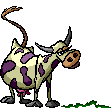 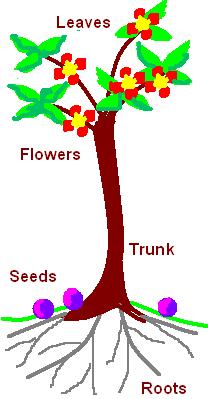 plant made
protein
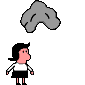 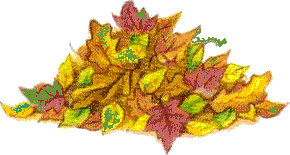 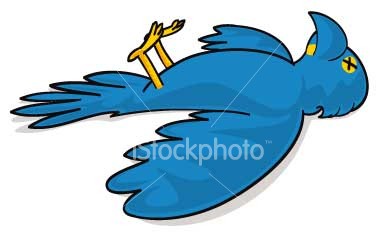 dead plants & animals
urine & faeces
denitrifying
bacteria
root nodules
(containing nitrogen 
fixing bacteria)
decomposition by bacteria & fungi
nitrates absorbed
nitrates
ammonia
bacteria
nitrites
bacteria
(nitrifying bacteria)
The nitrogen fixing bacteria are found inlumps on the roots called root nodules. The bacteria and the plant have a symbiotic relationship: the bacteria benefits by having food and shelter from the plant and the plant benefits by having nitrates produced by the bacteria.
Roots of a legume plant (peas, beans and clover).
This powerpoint was kindly donated to www.worldofteaching.com




http://www.worldofteaching.com is home to over a thousand powerpoints submitted by teachers. This is a completely free site and requires no registration. Please visit and I hope it will help in your teaching.